Электронная книжная выставка
К нам пришли новые книжки!
Для среднего школьного возраста
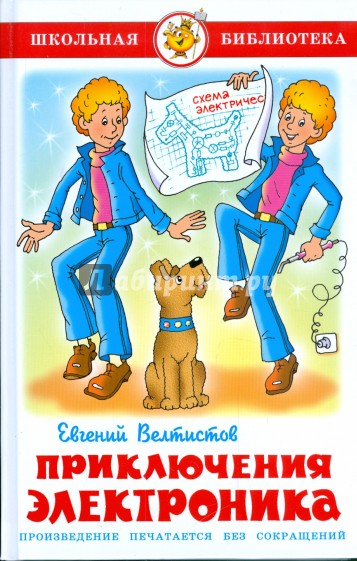 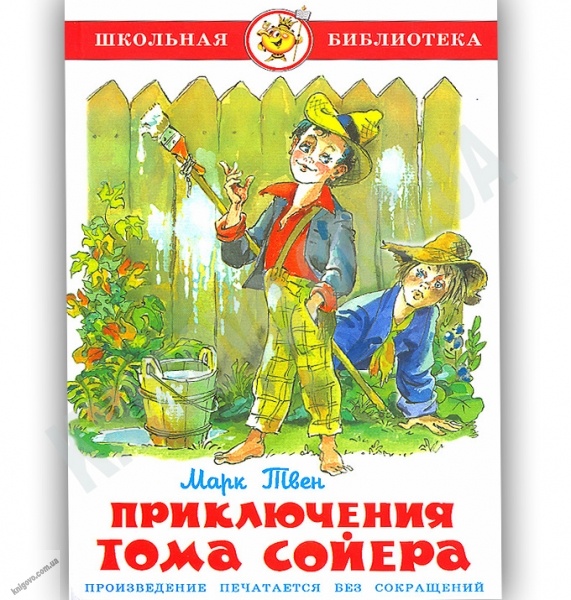 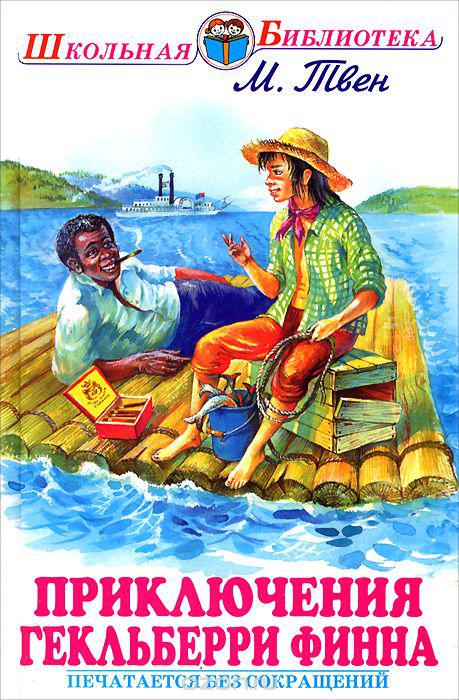 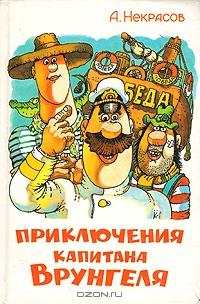 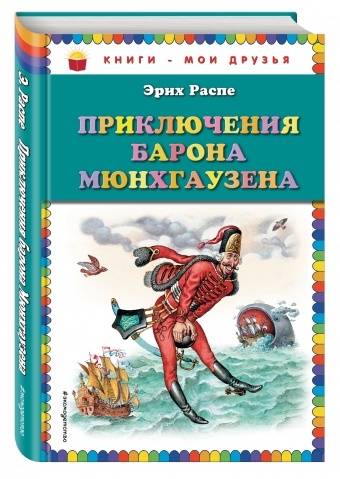 Подарок выпускников 1966 года
Некрасов А.С. Приключения капитана Врунгеля  / А.С. Некрасов ; Худ. Р.Ф. Сахалтуев. ─ М. : Самовар , 2015. ─ 152 с. : ил.
«Приключения капитана Врунгеля» это веселая повесть о невероятных приключениях капитана Врунгеля, его старшего помощника Лома и матроса Фукса, совершивших кругосветное путешествие на яхте «Беда». С героями повести случаются новые смешные приключения, они подвергаются новым невероятным испытаниям, но, руководимые бесстрашным, находчивым и всезнающим капитаном Врунгелем, с честью завершают свое фантастическое путешествие.
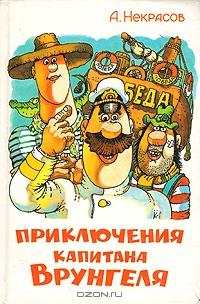 Велтистов Е. Приключения Электроника : Фантастич. повесть / Е. Велтистов; Худ. О. Горбушин. ─ М. : Самовар, 2011. ─ 160 с. : ил. ─ (Школьная библиотека)
Советский ученый создает гениального робота. Это мальчик, который способен решать любые математические задачи, он пишет самые лучшие сочинения и отлично поет! А еще он - точная копия школьника Сережи Сыроежкина. Сообразительный мальчуган быстренько перекладывает все свои обязанности на электронного двойника. Каких только удивительных приключений с ними не случалось! Но о них вы прочтете в книге.
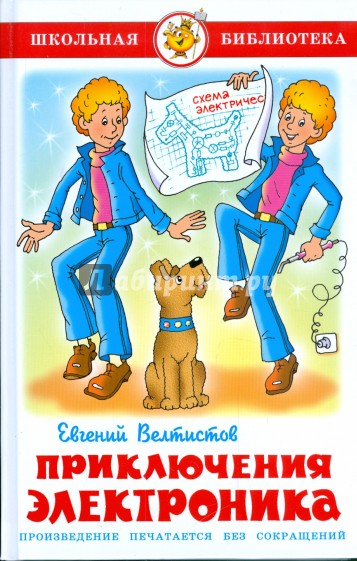 Кэрролл Л. Приключения Алисы / Л. Кэрролл; Пер. с англ. ─ М. : Самовар , 2015 . ─ 142 с. : ил.
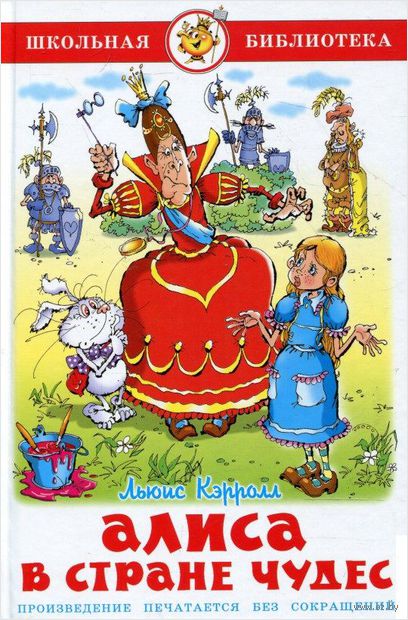 Героиня книги - Алиса, начинает своё путешествие в Страну Чудес неожиданно для себя самой: разомлевшая от жары и безделья Алиса вдруг заметила кролика. Но кролик этот оказался не только говорящим (чему в ту минуту Алиса тоже не удивилась), но ещё и владельцем карманных часов. Сгорая от любопытства, Алиса бросилась за ним в нору  и  оказалась... в параллельном мире.  Все приключения, с которыми она сталкивается необыкновенно интересные…
Твен М. Приключения Тома Сойера / М. Твен; Пер. с англ.  К.И.Чуковского; Худ. А. М.Елисеев. ─ М. : Самовар, 2008. ─ 208 с. : ил. ─ (Школьная библиотека)
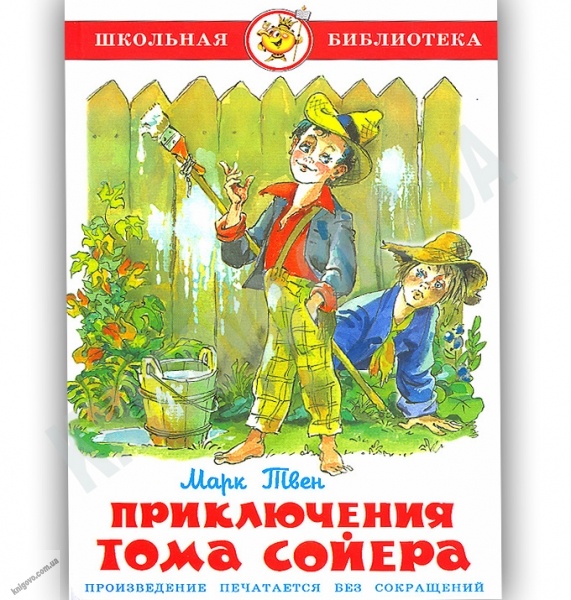 Уже более столетия эта замечательная книга остается не подверженной времени. Ведь в ней— романтика приключений, захватывающий сюжет с неожиданными поворотами, живой юмор и даже романтические переживания юного героя. Ну и герой, мечтатель, сорванец и затейник Том, умудряющийся приносить столько проблем своим близким, добрый, смелый и веселый мальчуган, открытый и честный. Он получился таким живым и реальным еще и потому, что и Тома, и его приключения он писал из своего детства...
Твен М. Приключения Гекльберри Финна / М. Твен; Пер. с англ. Н. Дарузес; Худ. А. Власова. ─ М. : Мир искателя, 2014. ─ 191 с. : ил.
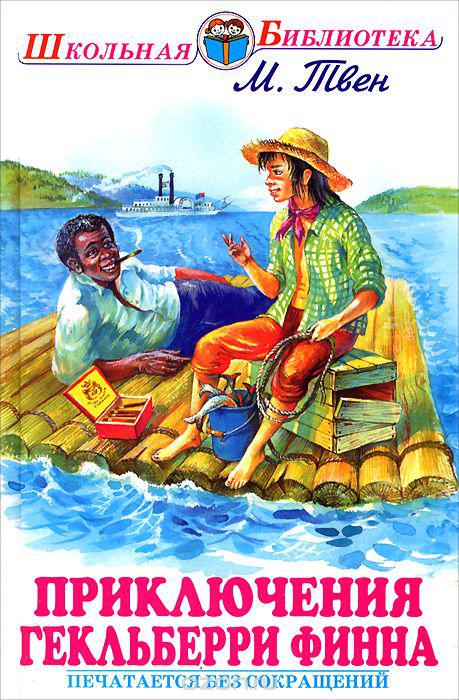 "Приключения Гекльберри Финна" - продолжение книги "Приключения Тома Сойера", но на этот раз главная роль отдана мальчику Геку Финну - бывшему беспризорнику, который отчаянно не желает жить по "домашним" правилам и убегает из гостеприимной семьи вдовы Дуглас навстречу свободе, опасностям и настоящим поступкам...
Твен М. Принц и нищий / М. Твен; Пер. с англ. : К.И. Чуковского и Н.К.Чуковского;  Худ. А.М. Елисеев. ─ М. : Самовар, 2015. ─ 238 с. : ил.
"Принц и нищий" - роман о двух мальчиках - оборвыше Томе Кенти и английском принце Эдуарде. Молодой принц, наследник английского престола меняется местами с похожим на него как две капли воды нищим. Очень скоро принц понимает, что жизнь бедного мальчика из трущоб совсем не так беззаботна, как он себе представлял, однако совершить обратное "превращение" оказывается не так-то просто. Принцу предстоит взглянуть изнутри на свое королевство и заново заслужить уважение своих подданных, на этот раз поступками. 
Кого  же из них коронуют на английский престол?
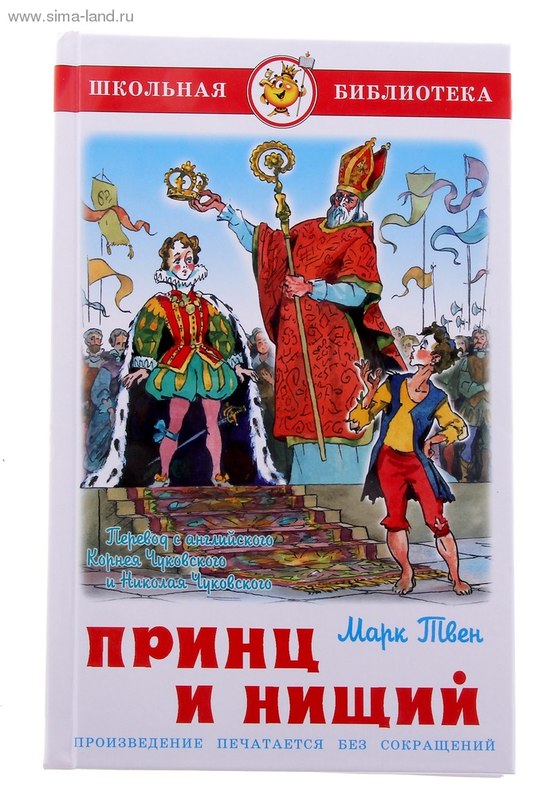 Дефо Д. Жизнь и удивительные приключения морехода Робинзона Крузо / Д. Дефо; Пересказ с англ. К.И. Чуковского; Худ. Р.Ф.Сахалтуев. ─ М. : Самовар, 2015. ─ 190 с. : ил. ─ (Школьная библиотека).
История человека, сумевшего выжить на необитаемом острове. История его борьбы с безжалостными силами природы и блистательной победы. История его дружбы с благородным дикарем и опасной схватки с пиратами...Идут века, но имена Робинзона Крузо и его верного Пятницы по-прежнему остаются нарицательными, а увлекательный роман об их приключениях не оставляет равнодушными читателей.
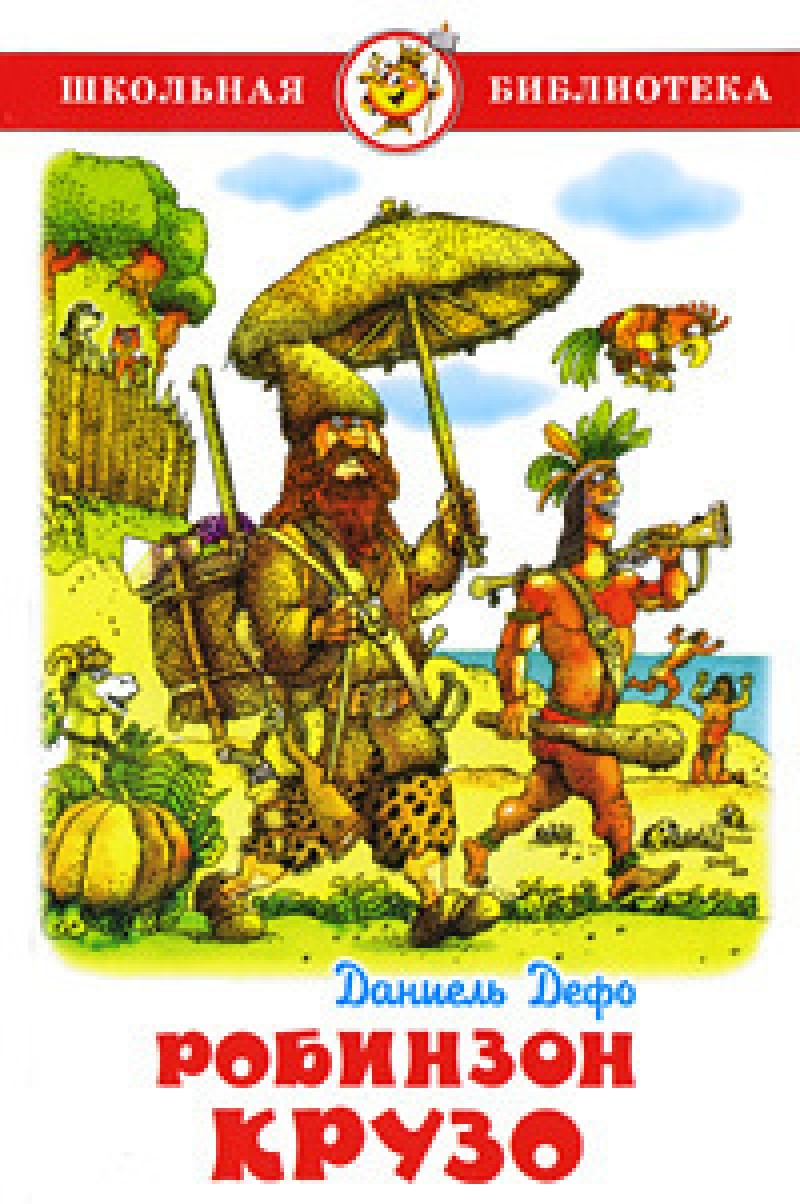 Свифт Дж. Путешествия Гулливера / Дж. Свифт; Пересказ с англ. Т.Г. Габбе; Худ. О.В. Подивилова. ─ М. : Самовар, 2015. ─ 144 с. : ил. ─ (Школьная библиотека)
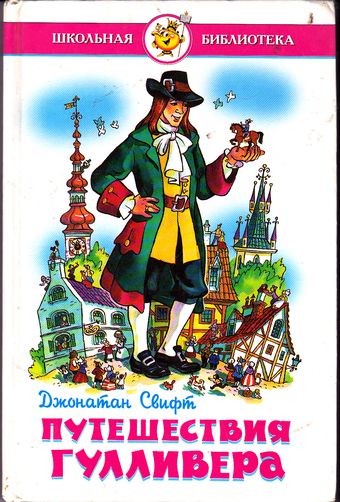 Злополучный путешественник корабельный врач Гулливер, чудом спасшийся после бури, испытал во время своих странствий много опасностей. Он попадает в удивительную страну крошечных человечков - Лилипутию. Необыкновенные приключения ожидают его в этой стране, где деревья не выше нашего куста смородины, а самые большие дома ниже стола. Приключения Гулливера продолжаются, но уже в стране великанов. Гулливер сам чувствовал себя великаном среди лилипутов, а теперь среди великанов - хрупким кузнечиком, которого легко раздавить.
Распе Р.Э. Приключения Барона Мюнхгаузена : Рассказы / Р.Э. Распе ; Ил. О. Подивиловой ; Пересказал для детей К. Чуковский. ─ М. : Самовар, 2015. ─ 95 с. : ил. ─ (Школьная библиотека)
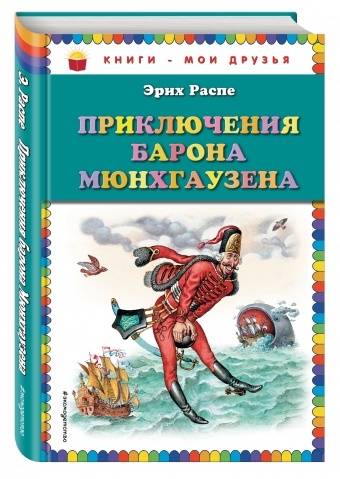 Конечно же,  все вы слышали про барона Мюнхаузена, про самого правдивого человека на свете, фантазера и выдумщика, человека остроумного и веселого, рассказывающего невероятные истории для увеселения своих друзей. Эта книга о необыкновенных приключениях барона Мюнхаузена   написана  два с лишнем века назад, но от этого она не стала менее занимательна.
Грин А. Алые паруса : Романы / А. Грин; Худ. Ю. Николаев. ─ М. : АСТ, 2015. ─ 400 с. : ил. ─ (Детская классика)
Александр Грин создал в своих произведениях свой особенный мир. В этом мире веет ветер дальних странствий, его населяют добрые, смелые, веселые люди. А в залитых солнцем гаванях с романтическими названиями - Лисс, Зурбаган, Гель-Гью - прекрасные девушки поджидают своих женихов. В этот мир - чуть приподнятый над нашим, одновременно фантастический и реальный, мы и приглашаем читателей.
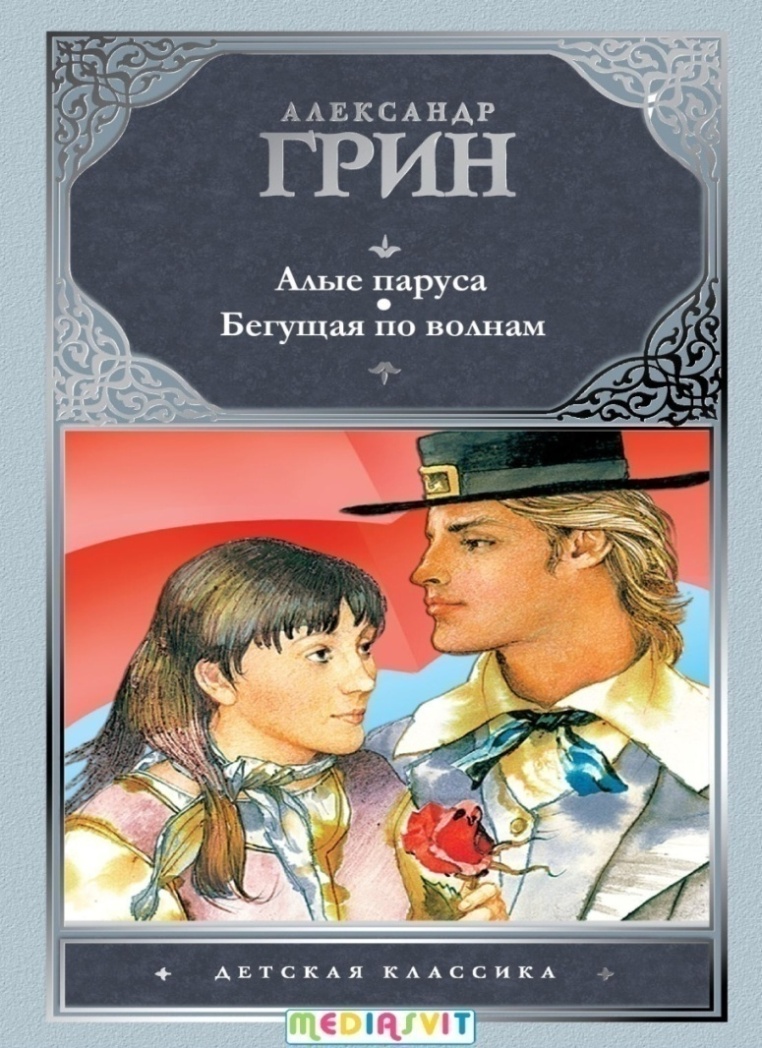 Железников В. Чучело: Повесть / В. Железников; Худ. А. Симанчук. ─ М. : Искателькнига, 2015. ─ 143 с. : ил. ─ (Школьная библиотека)
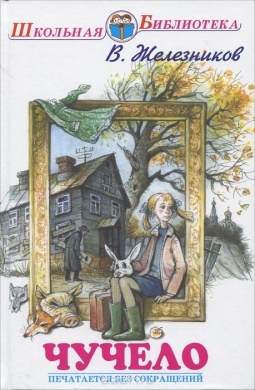 В повести рассказывается о девочке Лене, шестикласснице, перешедшей в другую школу и ставшей там изгоем. Она получила прозвище "чучело",так как все считали ее чудаковатой как и ее дедушку, который увлекался картинами и ходил в рваном пальто.
Короленко В. Дети подземелья : Повесть / В. Короленко. ─ М. : Искателькнига, 2016. ─ 96 с. : ил. ─ (Школьная классика)
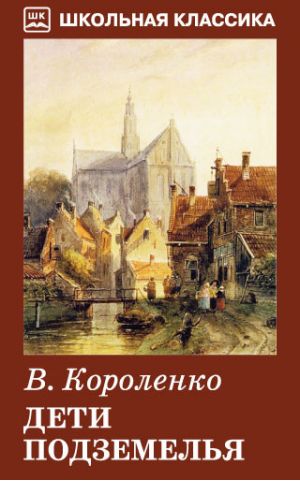 Серый камень буквально высасывает жизнь из Маруси, в то время как отцовская "нелюбовь" все чаще гонит Васю прочь из дома к "дурному обществу". Что может найти там сын судьи, среди мрака и унылости? Дружбу, привязанность, искренний смех и радостные искорки в глазах. А порой это самое нужное богатство, самая необходимая ценность в жизни!
Осеева В. Васёк Трубачёв и его товарищи/ В. Осеева; Худ. А. Власова. ─ М. :АСТ, 2016. ─ 350 с. : ил.
Трилогия известной детской писательницы Валентины Осеевой знакомит нас с честными, смелыми ребятами, которые в начале Великой Отечественной войны оказались на оккупированной фашистами территории. Васёк Трубачёв и его товарищи, как могут, борются с врагами. Но эта книга не только о войне, она о дружбе, взаимовыручке, о надежде, о том, что жизнь побеждает.
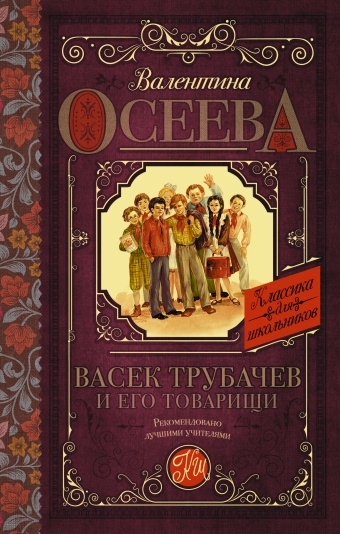 Гайдар А.П. Тимур и его команда  / А.П. Гайдар; Худ. Б. Игнатьев. ─ М. : Мир Искателя, 2016. ─ 96 с. ─ (Школьная классика)
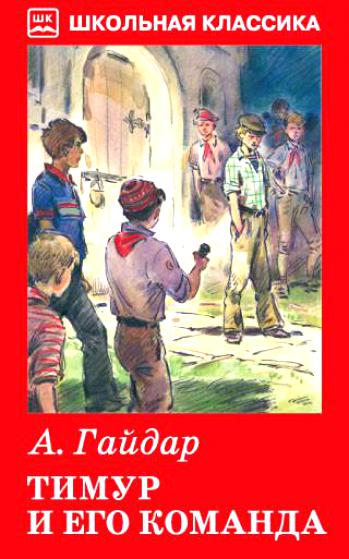 Повесть Аркадия Гайдара "Тимур и его команда" была написана за год до Великой Отечественной войны. В ней говорится о благородном мальчике Тимуре, который создал команду ребят, помогающих вдовам солдат, женам и матерям красноармейцев, просто пожилым людям. Ребята делали это тайно и в поселке многие удивлялись, почему у них появляется вода в бочках и сами собой складываются дрова…
Киплинг Р. Маугли / Р. Киплинг; Худ. А. Шахгелдян. ─ М : Мир Искателя, 2015. ─ 176 с. : ил. ─ (Школьная библиотека)
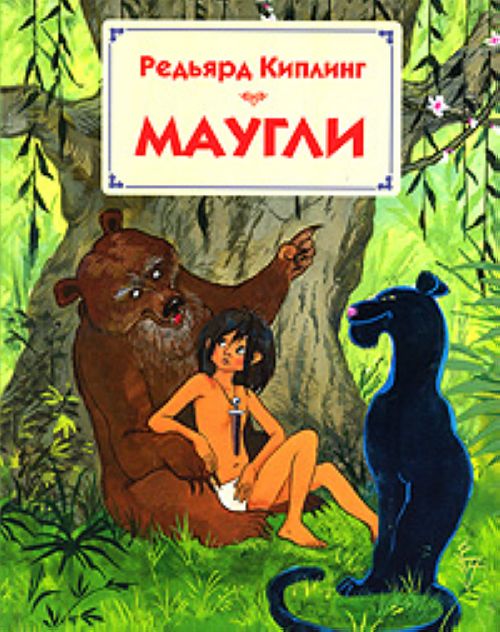 Это увлекательный рассказ о мальчике, который вырос в волчьей стае и был воспитан дикими животными по законам джунглей. Добродушный медведь Балу и отважная пантера Багира - верные друзья Маугли. С их помощью мальчик справляется со всеми трудностями, выпадающими на его долю. Однако есть у Маугли и враг - хромой тигр Шер-Хан, которого боятся и ненавидят все обитатели джунглей.
Паустовский К.Г. Рассказы и сказки / К.Г. Паустовский; Худож. Н.Губарева. ─ М. : Мир искателя, 2015. ─ 127 с. : ил. ─ (Библиотека школьника)
В сборнике представлены  рассказы  и сказки о животных и природе Средней России замечательного русского писателя Константина Паустовского,  на которых выросло несколько поколений читателей. Трогательные, грустные или веселые, они учат доброте, любви к ближнему, будь то лесные звери или домашние животные, люди, природа. В сборник вошли 18 рассказов и 8 сказок.
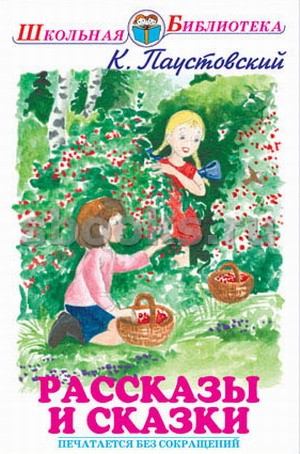 Чехов А.П.  Каштанка: Рассказы / А. Чехов. ─ М. : Самовар,  2015. ─ 96 с. ─ ( Школьная библиотека)
К рассказам Чехова будут обращаться всегда. Читаются они необыкновенно легко, потому что мастерство писателя непревзойдённо. Смеётся весело, но с оттенком грусти. Учит не просто чувствовать, а чувствовать благородно, вызывая то улыбку, то слёзы сострадания. И ничего не придумывает, воспроизводя сюжеты из самой жизни . «Каштанка» — это история собаки, которая потерялась, нашла нового хозяина, который был гораздо ласковее предыдущего, но когда её увидели старые хозяева и позвали её, она не раздумывая, выбрала их.
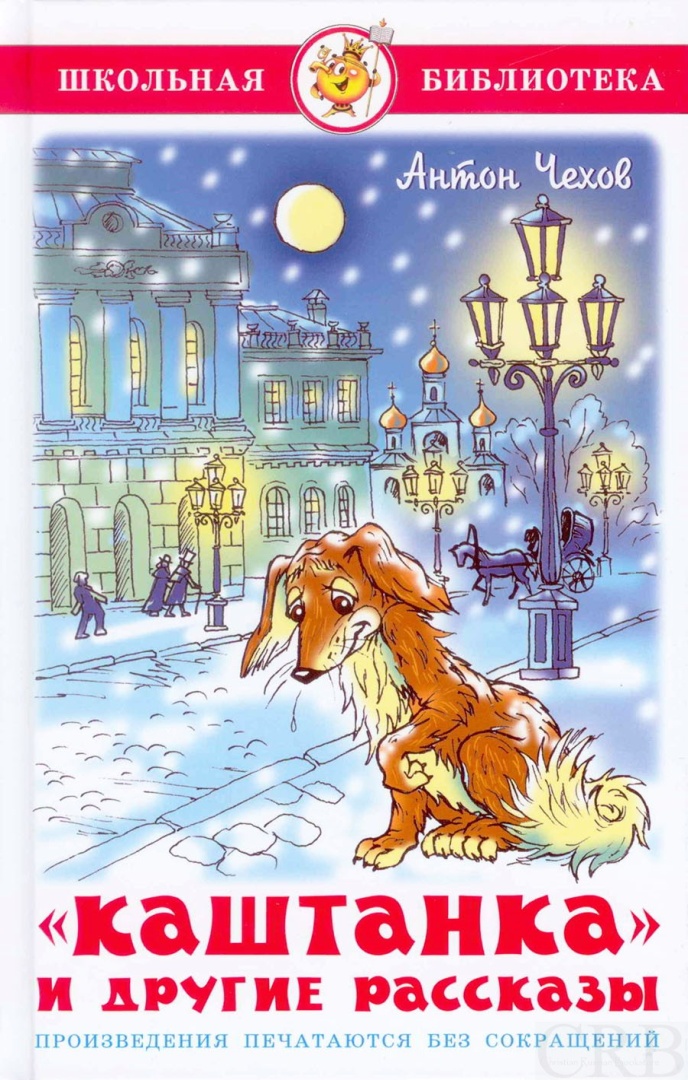 Тургенев И.С. Муму : Рассказы / И.С. Тургенев; Худ. И. Минкина. ─ М. : Омега, 2016. ─ 126 с. ─ (Школьная библиотека)
Рассказ «Муму» - один из самых щемящих образов в истории русской литературы. Грустное повествование о немом дворнике Герасиме и его маленькой собачке знают в нашей стране и взрослые, и дети. И, конечно же, сочувствуют главному персонажу рассказа, вынужденному, ради прихоти барыни, расстаться с единственным существом, которое согревало его беспросветную, тяжелую жизнь и придавало ей хоть какой-то смысл.В книгу также вошли другие знаменитые произведения автора – «Бежин луг» , «Деревня», «Воробей».
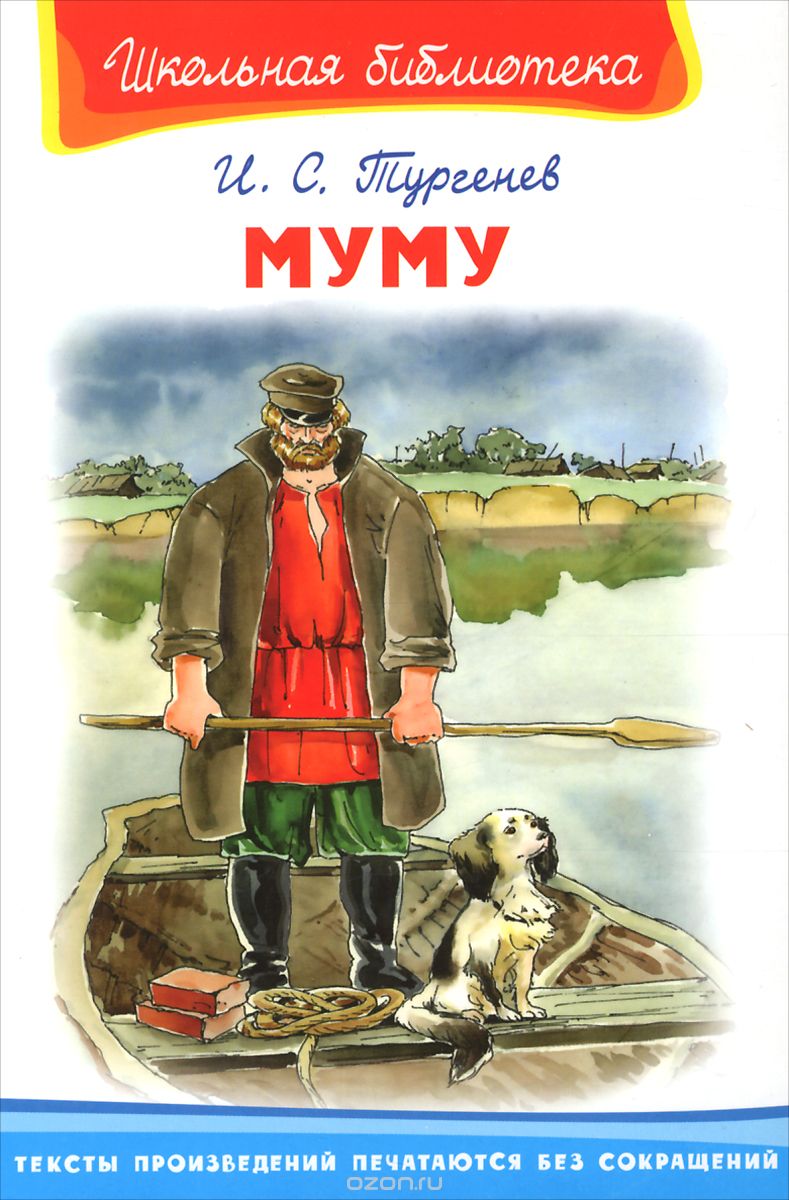 Книги этой увлекательной серии знакомят читателя с гениальными и удивительными философами, учеными и путешественниками, легендарными полководцами, императорами разных эпох и стран. Это история об отважном русском ученом этнографе, антропологе и путешественнике Николае Миклухо-Маклае; об одаренном ученом, изобретателе первой счетной машины Блезе Паскале; о древнегреческом ученом и  путешественнике Геродоте, названном "отцом истории»; о самой знаменитой женщине античного мира- египетской царице Клеопатре; о великом полководце Ганнибале, мечтавшем покорить мир.
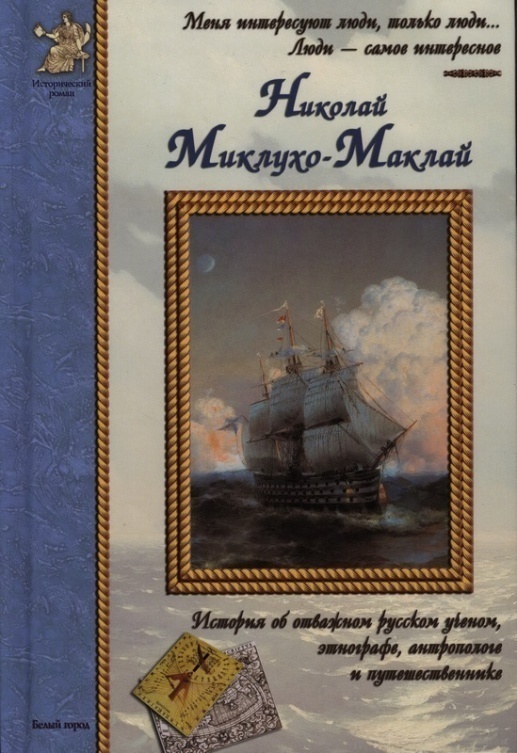 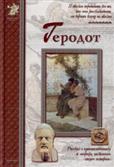 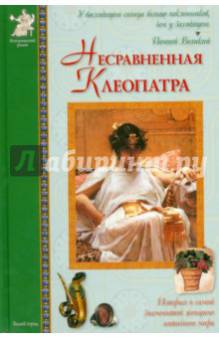 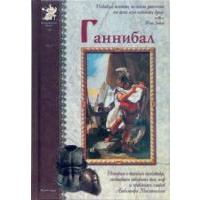 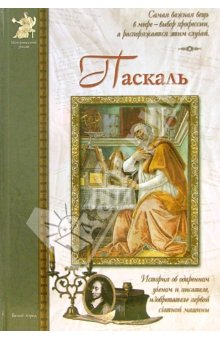 Книги этой удивительной серии знакомят читателя с гениальными художниками. Это история о великом итальянском скульпторе, живописце, архитекторе и поэте эпохи Возрождения Микеланджело; история о знаменитом живописце, скульпторе и архитекторе, замечательном инженере, математике и анатоме Леонардо да Винчи; история о художнике-импрессионисте, графике и скульпторе, воспевавшем красоту и радость бытия Пьере-Огюсте Ренуаре; история жизни великого фламандца Питера Пауля Рубенса -"короля художников и художника королей» Питере Пауле Рубенсе; это фантастическая история о выдающемся русском художнике-маринисте И. К. Айвазовском.
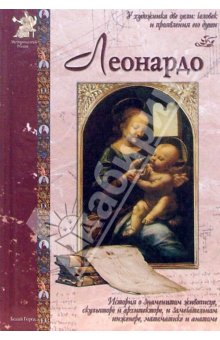 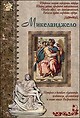 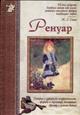 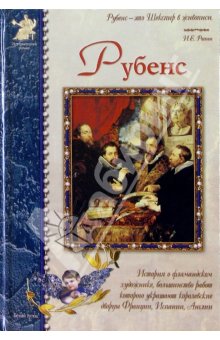 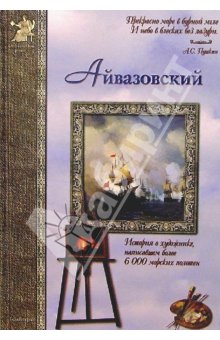 Книги этой увлекательной серии знакомят читателя с гениальными музыкантами и писателями. "Исторический роман" рассказывает о жизни и творчестве великого композитора М.И. Глинки - родоначальника русской классической музыки; знакомит с создателем русской басни - Иваном Крыловым, с любимейшим русским поэтом М.Ю.Лермонтовым, это история о французском писателе Александре Дюма, произведения которого целые поколения начинают читать с детства и перечитывают до самой старости; это история о жизни  удивительного сказочника Ганса Христиана Андерсена, которого знают и любят во всем мире.
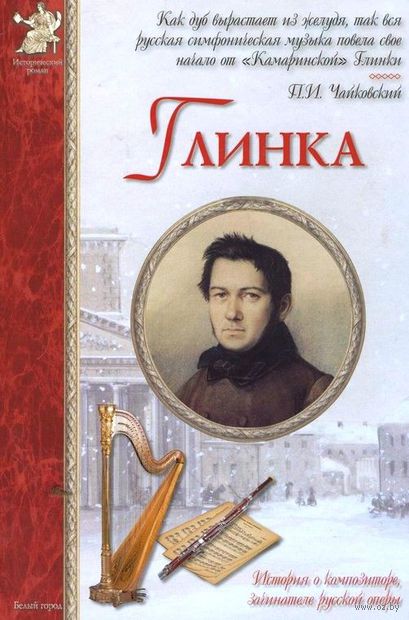 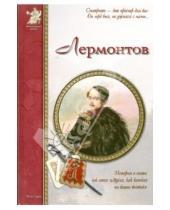 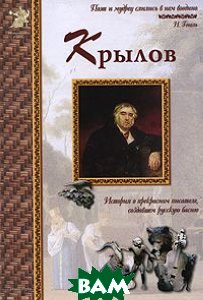 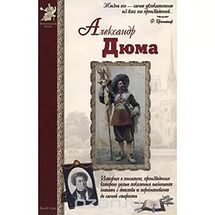 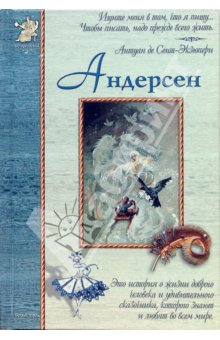 Школьная библиотека ждёт своих юных читателей!
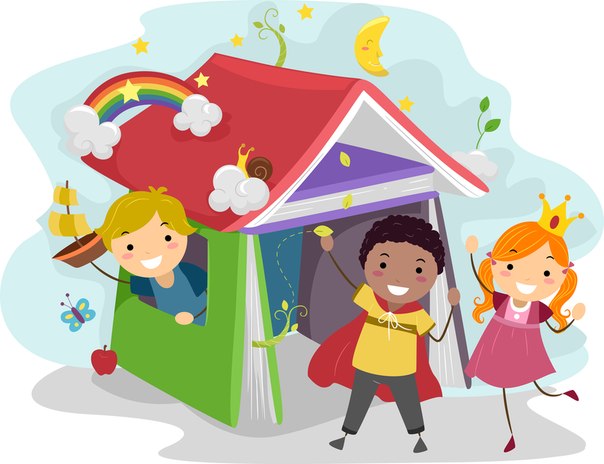